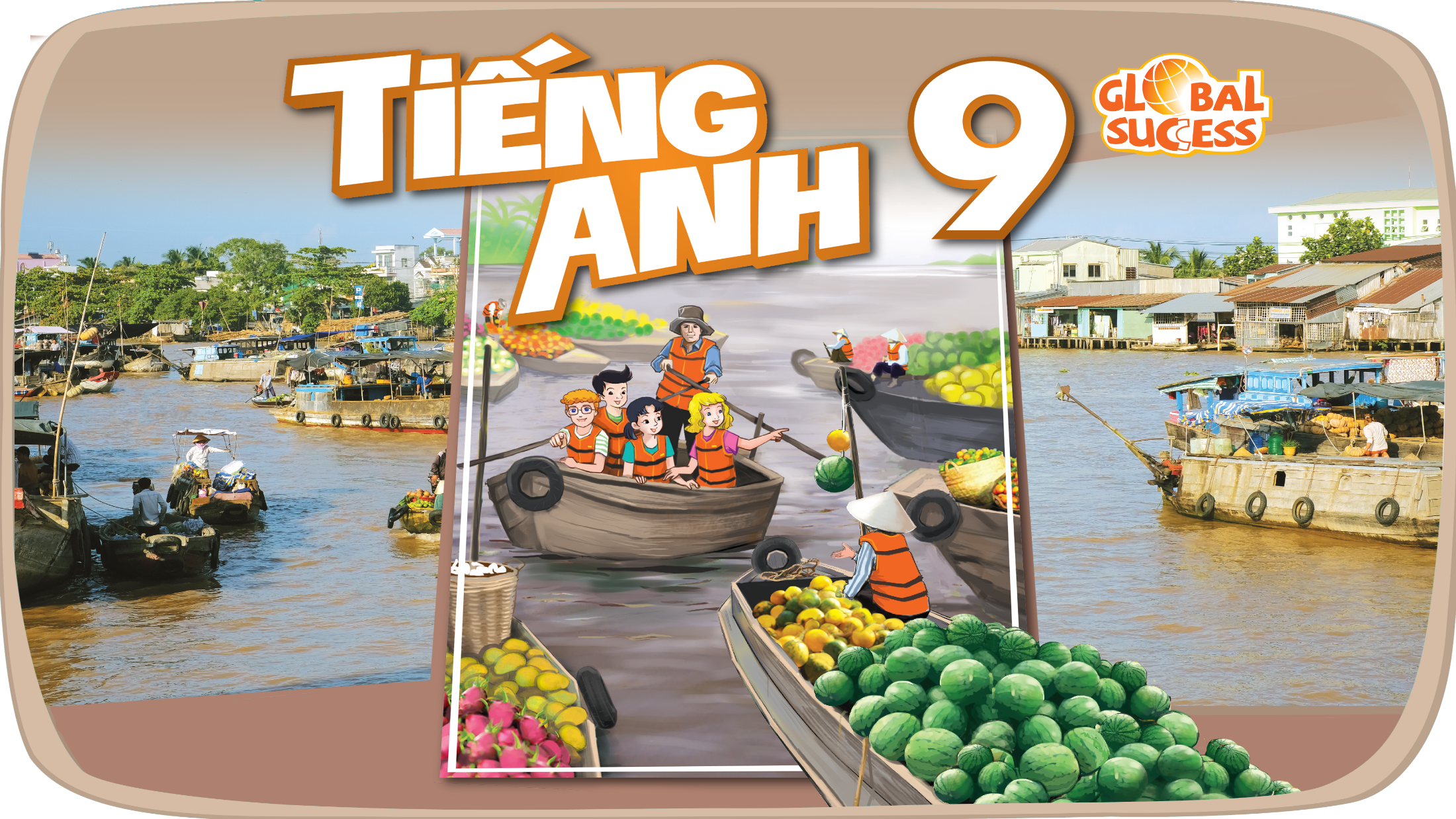 OUR EXPERIENCES
5
Unit
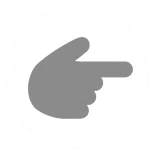 LESSON 6: SKILLS 2
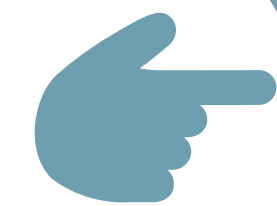 1
LESSON 6: SKILLS 2
LESSON 1: GETTING STARTED
WARM-UP
Asking questions
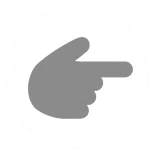 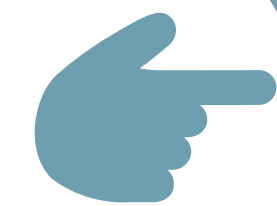 Task 1: Which of the following is a bad experience. 
Task 2: Listen to the conversation between Minh and his dad and tick T (True) or F (False). 
Task 3: Listen again and choose the correct answer A, B, or C.
LISTENING
Task 4: Work in pairs. Put the phrases from the box in the correct column.	 
Task 5: Write a paragraph (100 – 120 words) about the most pleasant OR unpleasant experience you have had at school.
WRITING
CONSOLIDATION
Wrap-up
Homework
Who is faster?
WARM-UP
1. Play in 2 teams.  
2. Each team has a set of phrases on   slips of paper about the experiences of Duong and Aikiko. 
3. Distinguish between Duong’s activities and Akiko’s.
4. The fastest and most correct one wins.
EXPERIENCES
LET’S CHECK
WARM-UP
Duong:
1. Join a performance
2. Read books
3. Join team activities
4. Call his / her parents once a day
5. Received letters from our parents
6. Travelled without his / her parents
7. Wake up at 5 a.m.
EXPERIENCES
LET’S CHECK.
WARM-UP
Akiko:
1. Attend English classes
2. Join team activities
3. Communicate in English
4. Played board games 
5. Play billiards
6. Go hiking 
7. Enjoy the city view at the mountain top
8. Travelled without his / her parents
EXPERIENCES
LISTENING
1
Which of the following is a bad experience?
1. failing an exam
2. being bullied
3. winning a competition
4. lacking confidence
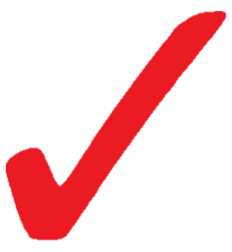 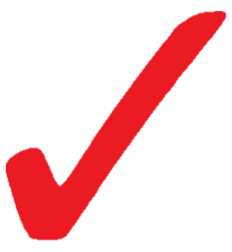 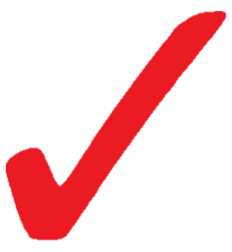 PRESENTATION
confidence (n)
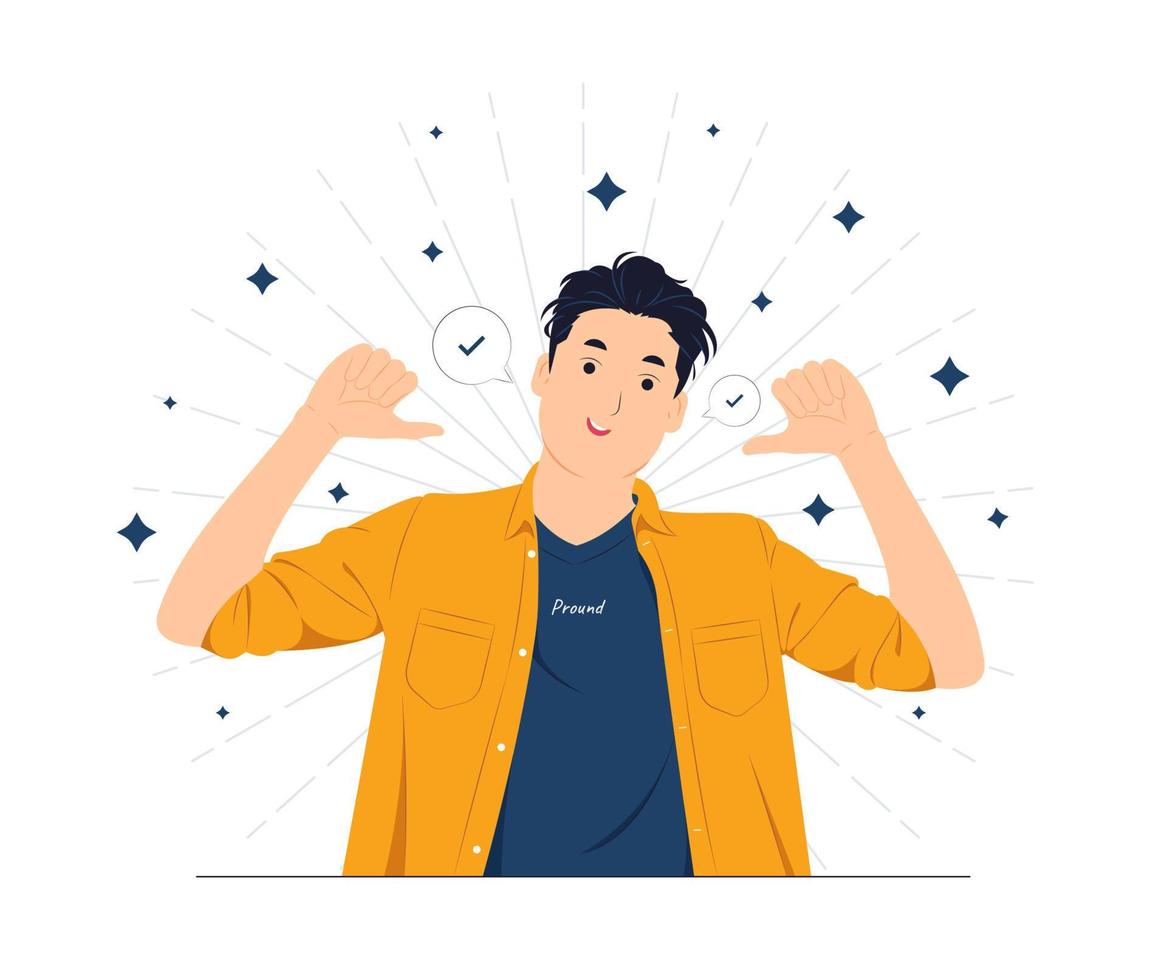 /ˈkɒnfɪdəns/
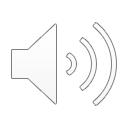 niềm tin, sự tin tưởng, sự tự tin
PRESENTATION
lack (v)
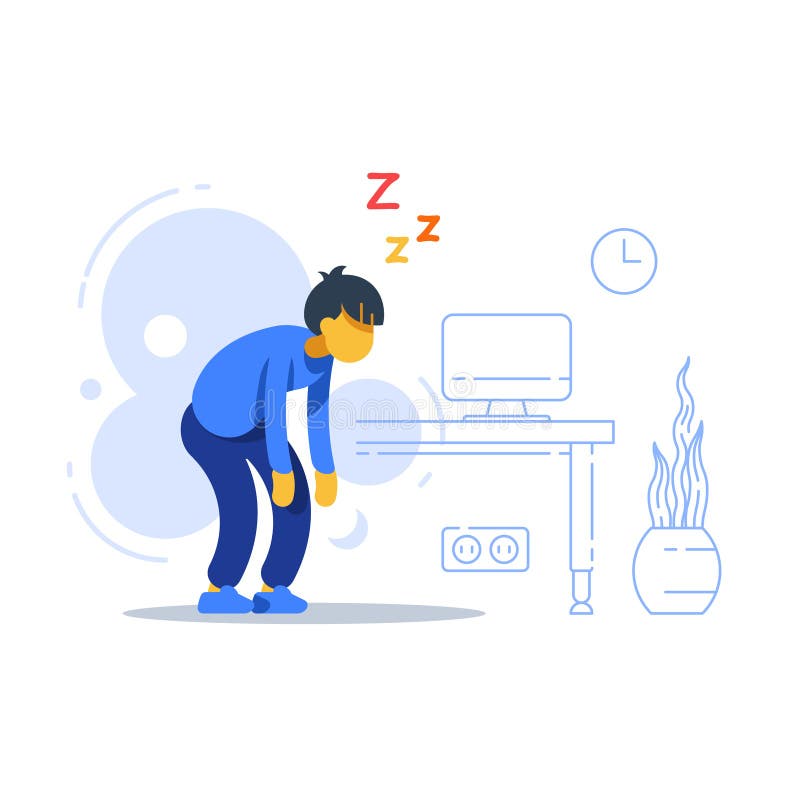 /læk/
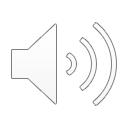 thiếu
PRESENTATION
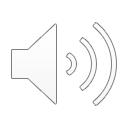 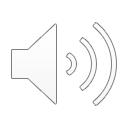 LISTENING
2
Listen to the conversation between Minh and his dad and tick T (True) or F (False).
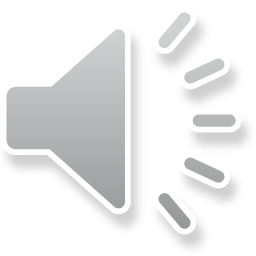 1. Minh’s peers bullied him. 					______
2. Dad could always get things back.			 	______
3. Dad’s peers got his money. 					______
4. Minh had an embarrassing experience. 			______
5. Minh understood the lesson well.				______
F
F
T
T
F
PRACTICE
3
Listen again and choose the correct answer A, B, or C.
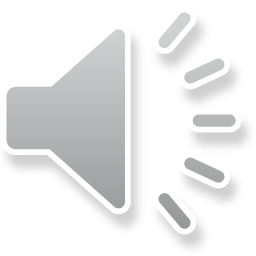 1. Dad and Minh are talking about ______.
A. dad’s experiences 
B. Minh’s experiences 
C. experiences of Minh and his dad

2. Dad’s classmates often ______ him.
A. bullied 		B. helped 		C. argued with
PRACTICE
3
Listen again and choose the correct answer A, B, or C.
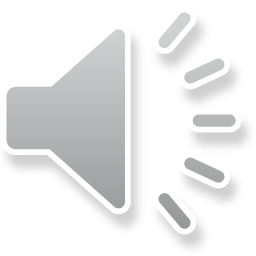 3. Minh’s dad ______ the bullies.
A. ran away from 	B. shouted at 		C. fought

4. Minh got a low mark because he ______.
A. reviewed the lesson 
B. learnt the lesson by rote 
C. learnt the lesson by heart
WRITING
4
Work in pairs. Put the phrases from the box in the correct column.
a. taking wrong things					______________b. doing community service				______________
c. not revising lessons					______________d. winning a competition				______________e. arguing with a friend				______________f. coming to school late 				______________
unpleasant
pleasant
unpleasant
pleasant
unpleasant
unpleasant
WRITING
5
Write a paragraph (100 – 120 words) about the most pleasant OR unpleasant experience you have had at school.
SAMPLE:
I had very pleasant experiences at my school. The first lovely experience I had was when I did community service last year. I joined the school English club, and tutored some primary school students for a semester. Their English became better, and they were much more confident in English lessons. The second memorable experience I had was going on a camping trip with my classmates. We went to a village about 20 km from our school. Here, we put up tent, decorated it and we also won the competition of tent decoration. We sang and danced and took a lot of photos. I also remember winning the first prize in the school chess competition that year. The school then presented me with a chess set. All these pleasant experiences will go with me forever.
CONSOLIDATION
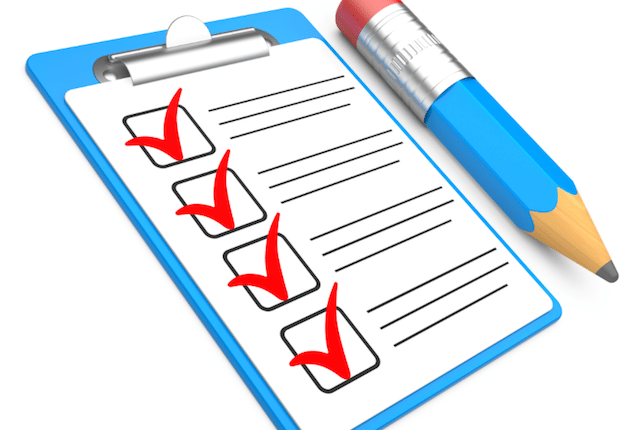 1
Wrap-up
What have we learnt in this lesson?
Listen about experiences of Minh and his dad;
Write about the most pleasant or unpleasant experience you have had at school.
CONSOLIDATION
2
Homework
Do exercises in the workbook;
Rewrite the paragraph in the notebooks.
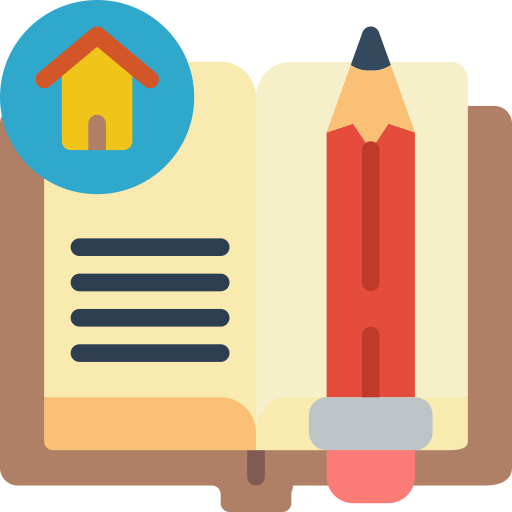 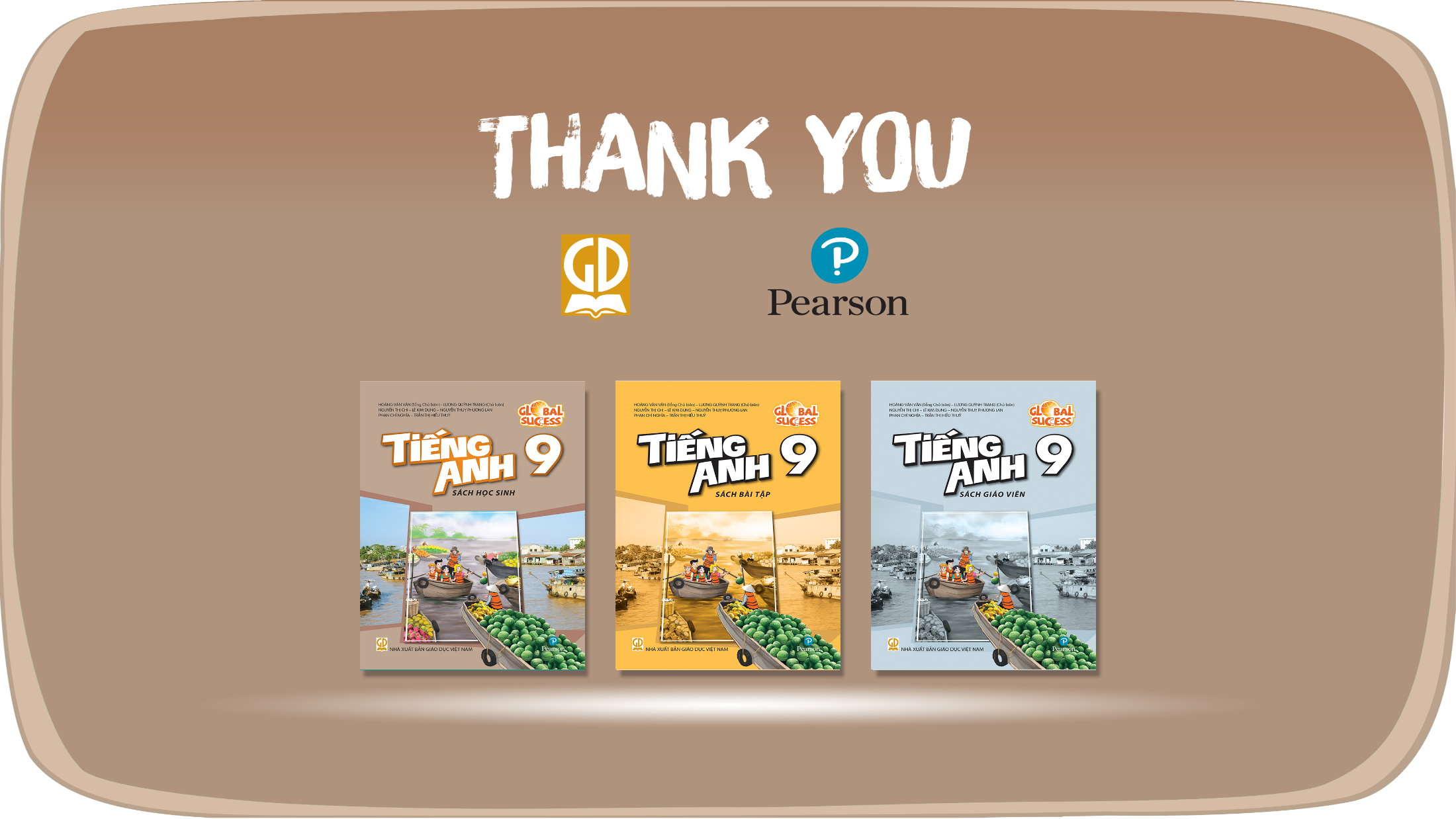 Website: hoclieu.vn
Fanpage: facebook.com/tienganhglobalsuccess.vn/